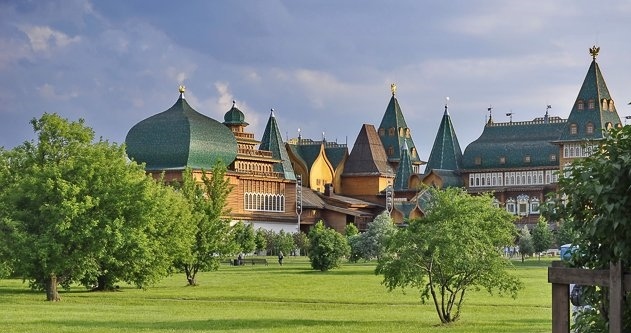 High energy positron detection via synchrotron radiation in magentosphere“SONYA” project
А.М. Гальпер1, О.Ф. Прилуцкий2, С.В. Колдашов1, В.В. Михайлов1
1 Национальный исследовательский ядерный университет МИФИ 
2 Институт космических исследований РАН
A.M. Galper. O.F. Priluchkii, S.V. Koladashov, V.V. Mikhailov
Presented by Vladimir Mikhailov
12 October , 2sd ICPPA, 2016, Moscow , MEPHI
Positron fraction e+/(e++e-) in Galactic Cosmic Ray
Nature, 2009
Positron fractionSecondary Production Models
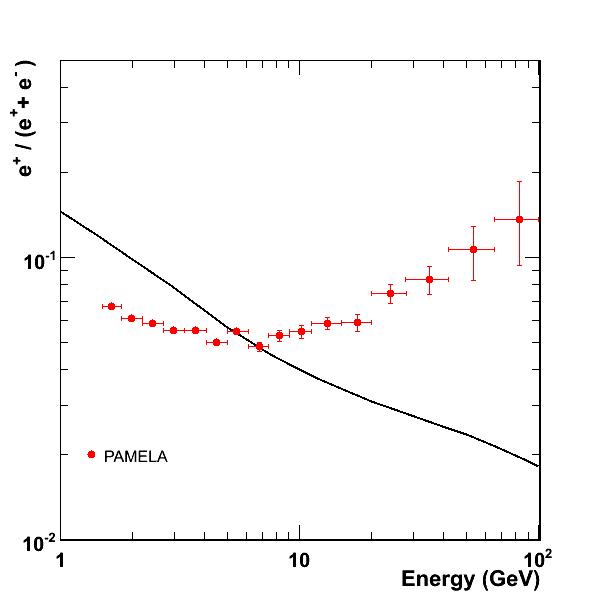 Dark matter? Pulsars? SNR?
There is a source of primary positrons in CR
(Moskalenko & Strong 1998) 
GALPROP code 
 Plain diffusion model 
 Interstellar spectra
CR + ISM  p± + …  m± + …  e± + … 
CR + ISM  p0 + …  gg   e±
Measurements with AMS02 magnetic spectrometer
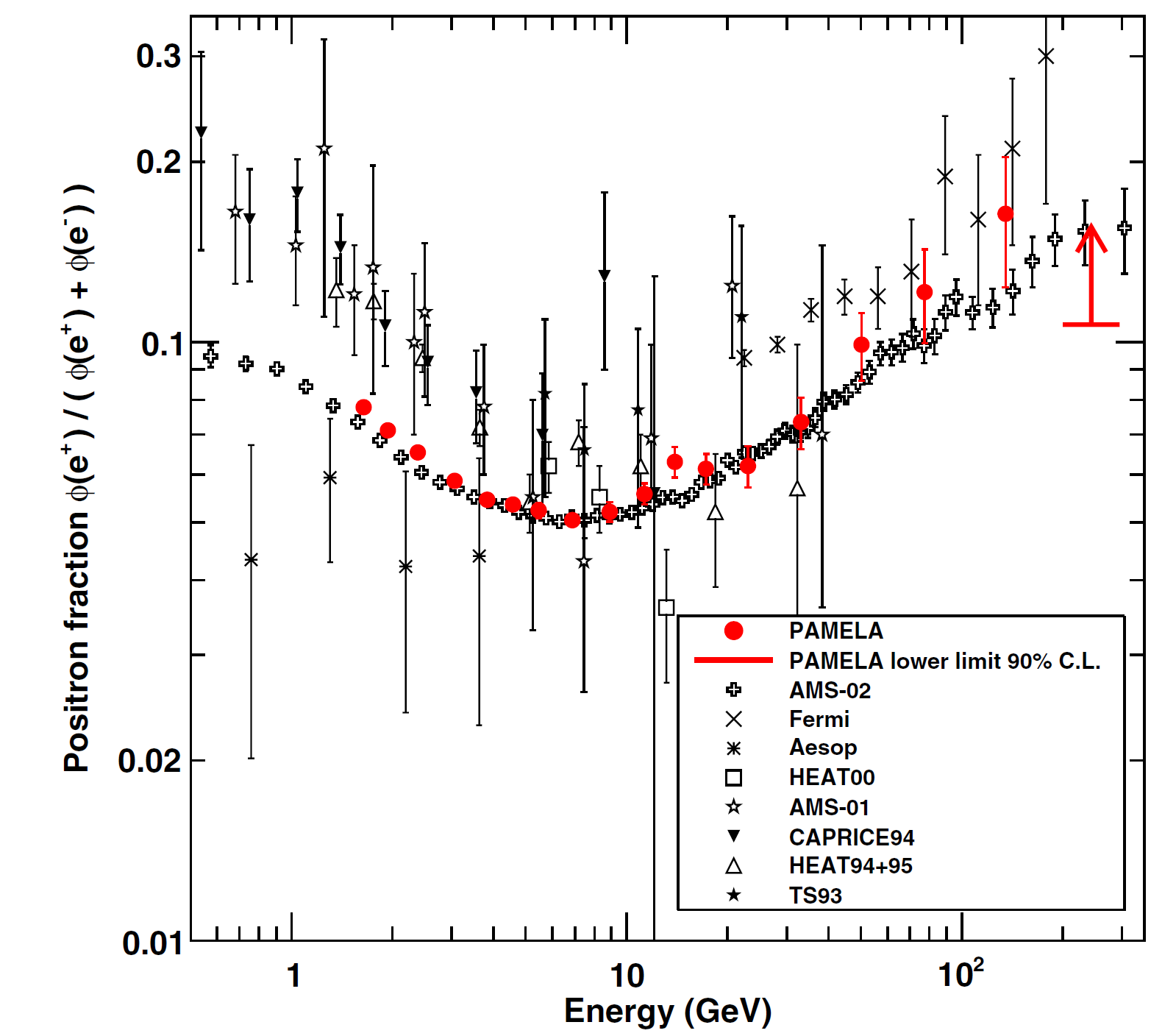 Figure from
O. Adriani, et al. Physics Reports, 2014,
http://dx.doi.org/10.1016/j.physrep.2014.06.003
At present AMS-02 extended measurements till ~500 GeV.
AMS-02     M. Aguilar, et al., Phys. Rev. Lett. 110 (2013) 141102
Positron fraction with DM source:an example
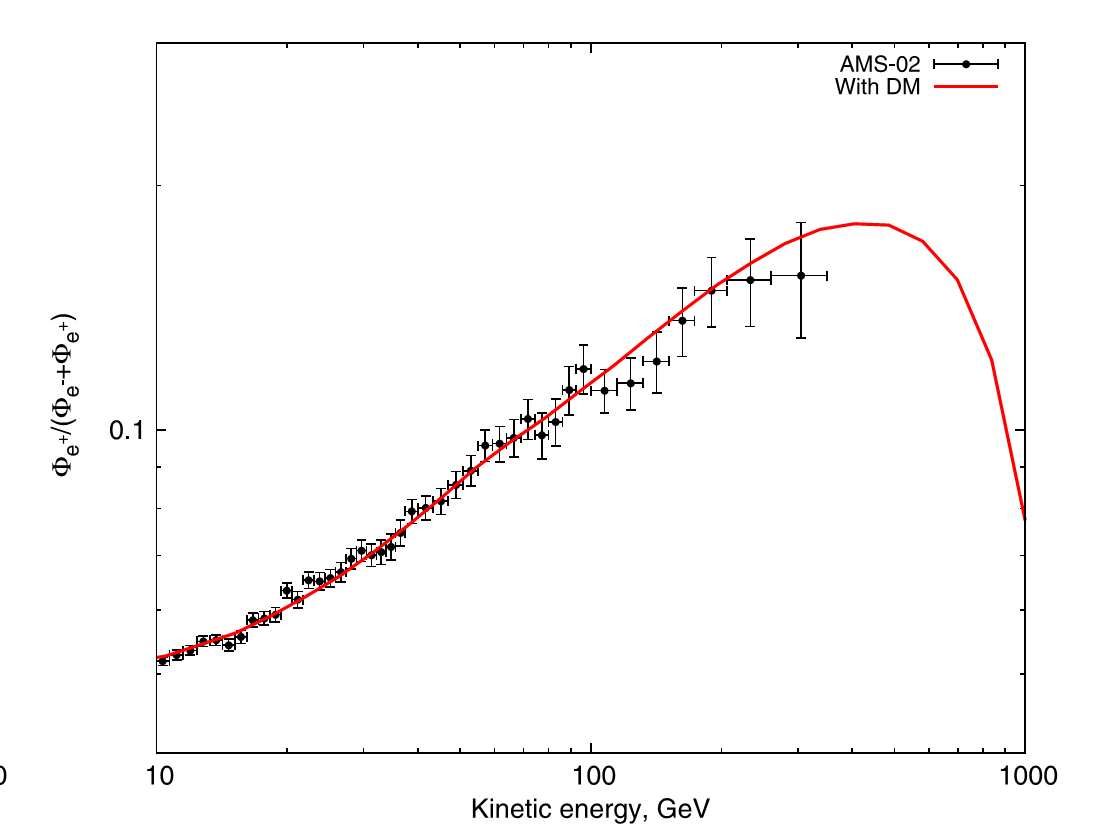 Physics Letters B 728 (2014) 250–255
Magnetic spectrometer technique
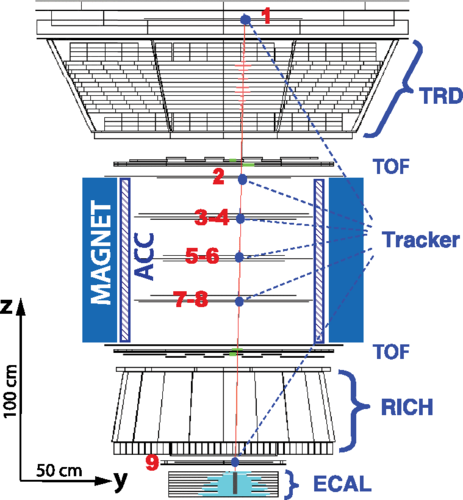 At high energy dominant background is due to spillover events
Finite deflection resolution of tracker   wrong assignment of charge-sign & high energy 
The AMS-02 MDR is about 2 TV, a very high value with respect  to similar experiments.
Problems with  MDR increasing
AMS-02 magnetic spectrometer
Prilutshkii idea (1972)
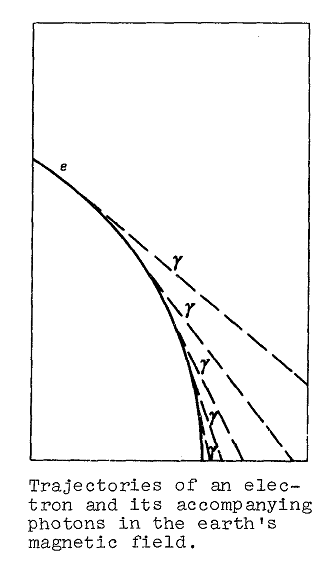 Detection of co-linear simultaneous X-ray  photons in the detector 

Advantages:
increase of the effective area of the instrument
proton background rejection factor  ~106
possibility to reduce spillover till ~hundreds TV

Challenges:
background from CR
CREST EXPERIMENT 2011-2012
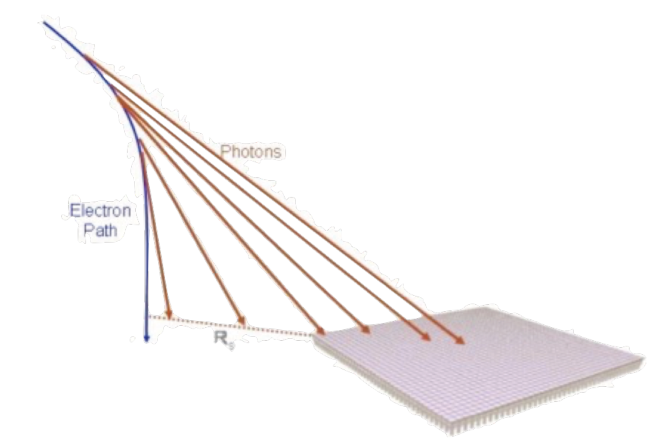 10 days balloon flight in Antarctica
Nahee Park , ICRC 2013
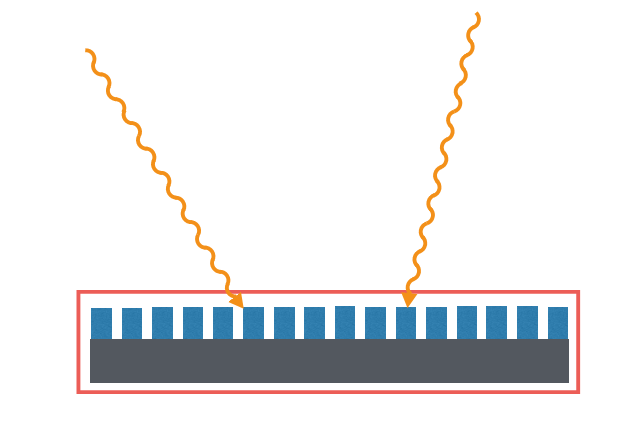 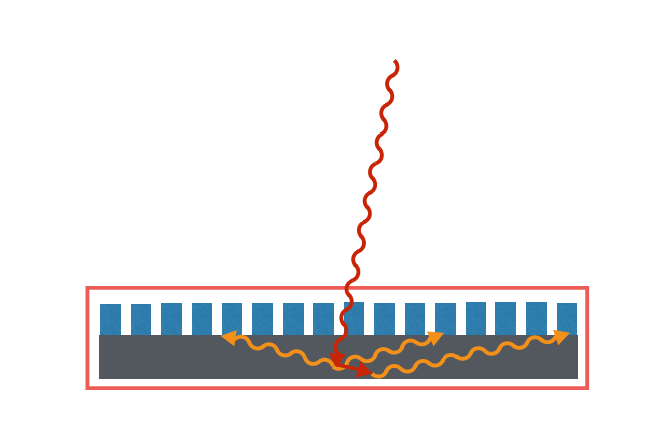 Good event
Coincidence events
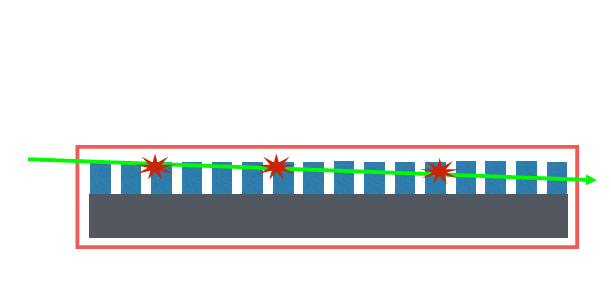 Horizontal passing of charge particles
Interaction inside detector
Atmospheric   background events were too large
Nahee Park , ICRC 2013
Prototype SRD test flight on board STS-108
Small prototype of SRD with 
YAP (Ce) scitillator crystals 18x18X1 mm
12 days flight  in 2001.
 

Yttrium Aluminum Perovskite activated by Ce3+
SRD principle works in blue region
H. Anderhub+,  Nucl Phys 2002, 113,166
B. Zimmerman, 2003, ETZH
Positron detection
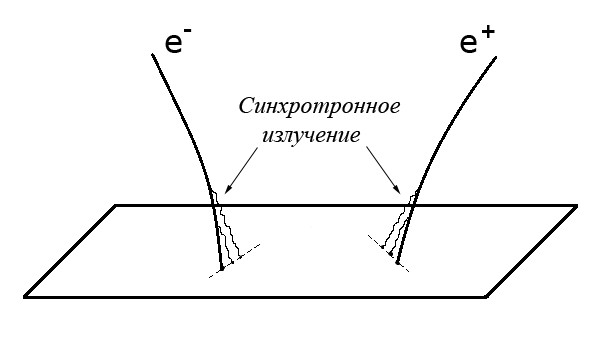 X-ray photons
Relative position of  synchrotron photons and primary particle is signature for e+ and e-
Simulation of particles trajectories in magnetosphere
Trajectories of  positrons and electrons were reconstructed in the Earth's magnetic field.
IGRF field model was used
Number of photons
Altitude distribution of emitted photons for 1 TeV electrons
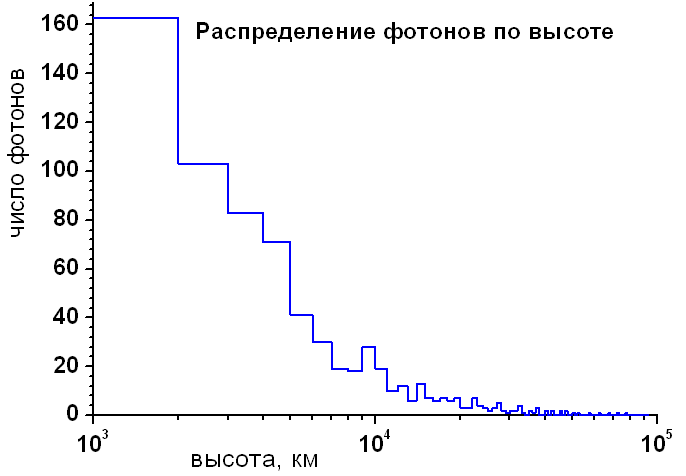 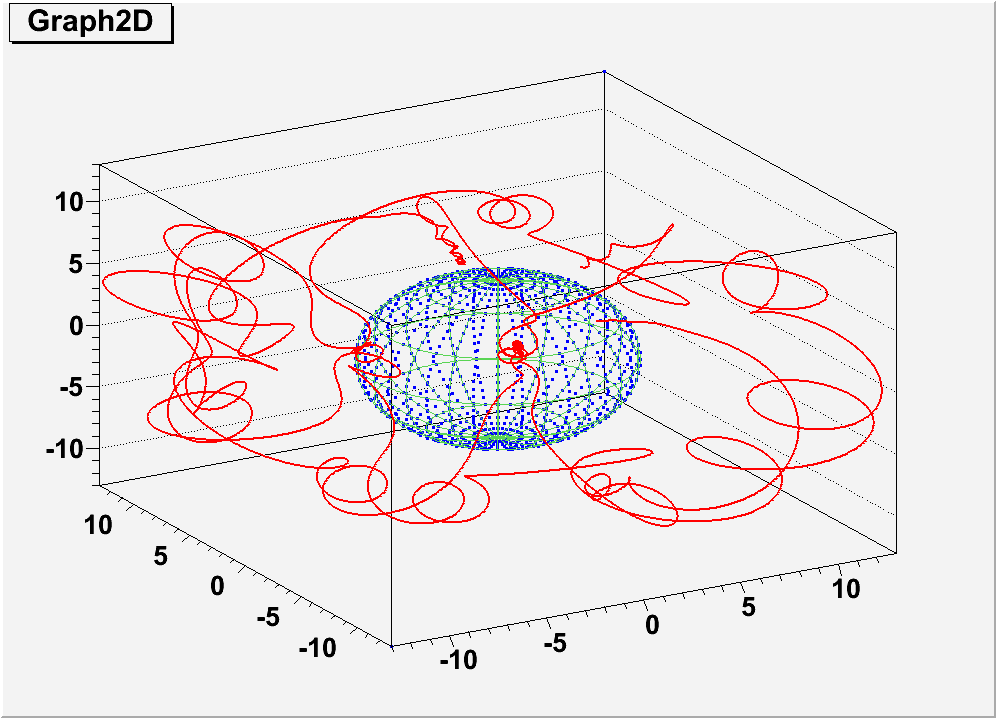 Altitude, km
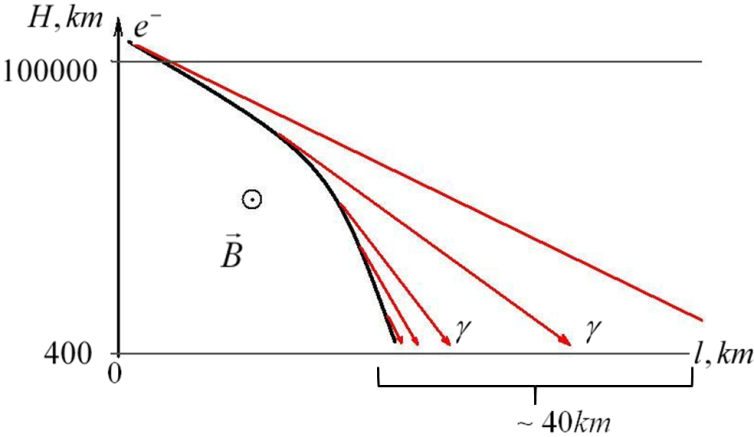 Examples of  trajectory calculations into geomagnetic field near cut-off rigidity.
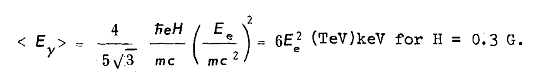 Project SONYA
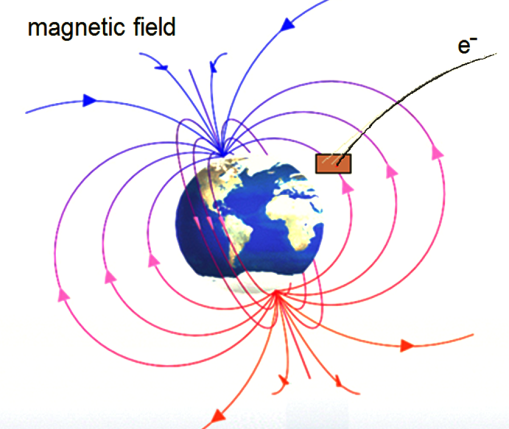 Task:  Measurements energy spectra of cosmic ray electrons and positrons of very high energy form handreds GeV till 10-20 TeV using SR method
Object : to study origin of high energy positron excess  and 
DM properties
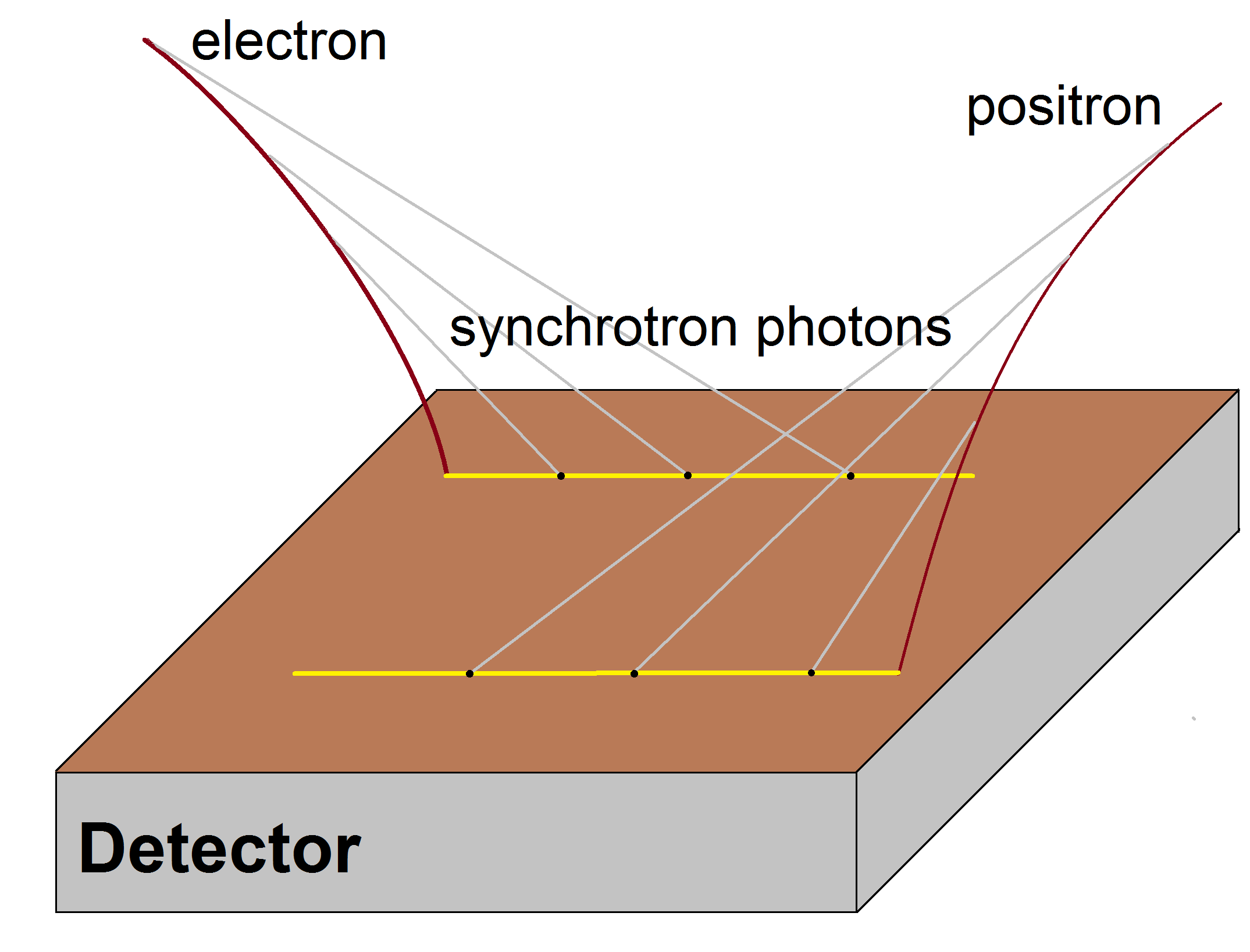 CdZnTe Х-ray  pixel detector
Trigger with scintillator detectors 
С1 &&C2.
C1~ 1mip, C2>10 mip
С1
Tungsten  W  ~3X0
С2
Place  : LEO satellite or  ISS
Size  :  > 1м2
Duration : ~ 3 years
Expected number of events :  ~ 300 positrons  ~ 3000 electrons above 1 TeV
С1
Scheme of the instrument
W-converter  reduce proton background and  help to identify positrons  
ToF reduce background from albedo particles.
Cadmium zinc telluride CdZnTe  X-ray  detectors are widely used . It allows to reach  energy resolution ~better 10 % at about ~10 KeV
Simulation and conclusion
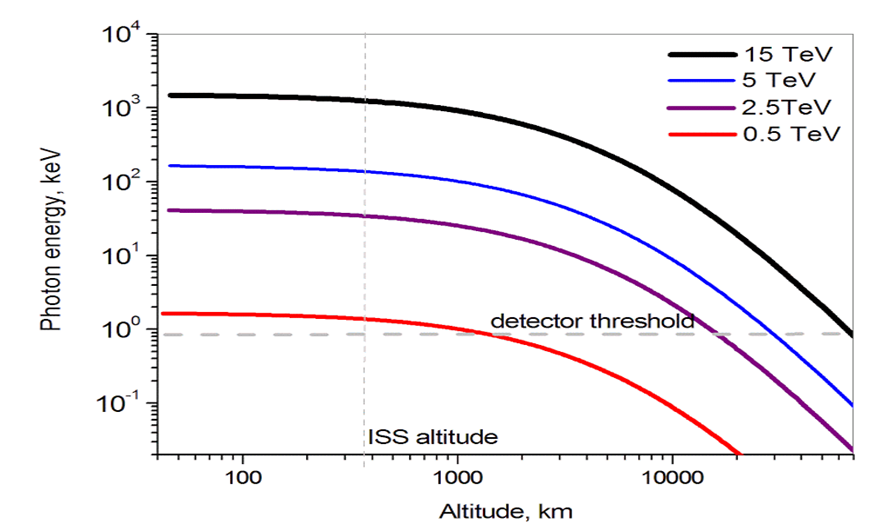 Average energy of photons as function of altitude of emission for differenc electron energies. If detector is placed on ISS the detector threshold  ~2 KeV  provide  measurements of positrons with energy  from  ~0.5 TeV
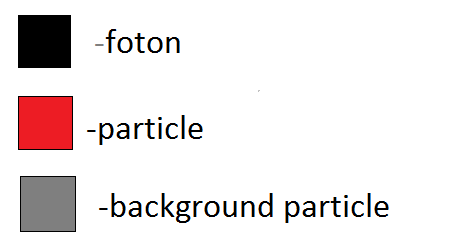 Conclusion:
Experiments   CREST и PSRD and our simulations shows principal possibility to create Synchrotron Radiation Detector to study electron and positron energy spectra  above 0.5 TeV.
Detector have to include at least  low threshold X-ray detector about 1m2,  thin electromagnetic  calorimeter/converter and ToF systems. 
The instrument have to be placed on LEO orbit with  relatively small inclination
Topology of  «good» event.
Good coordinate resolution ( better 1 cm) allows to reject background
references  	1.J. Musser,  C. Bower,  S. Coutu  et al. Proc. 34th  ICRC, PoS, Hague, 2015 
	2.H.  Anderhuba,  et al, Nuclear Physics B , 113 (2002) 166
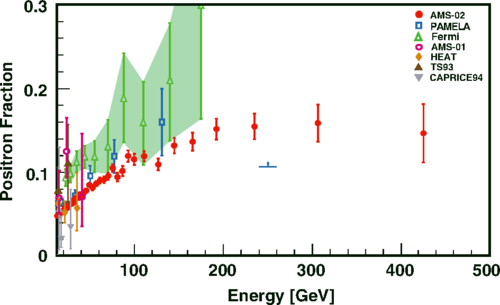 Phys. Rev. Lett. 113, 121101 – Published 18 September 2014